Незнайка и геометрические фигуры
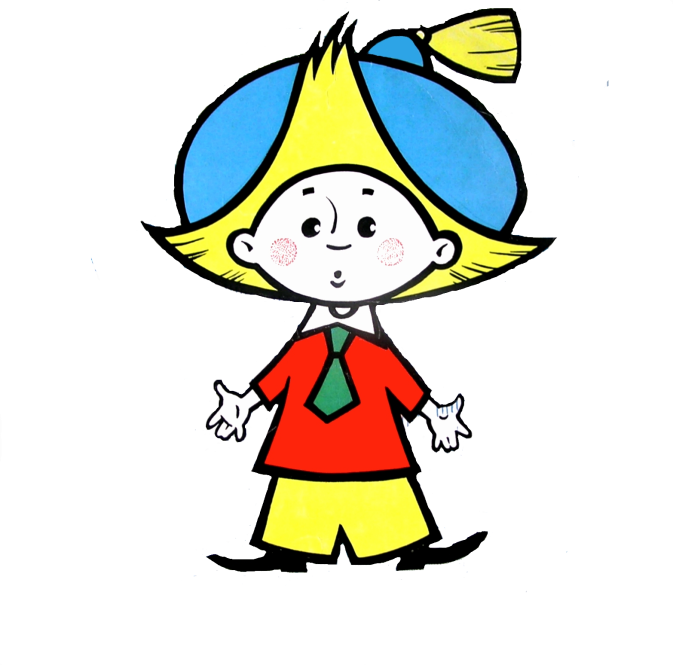 Цель: закреплять представления о геометрических фигурах (круг, квадрат, треугольник), умение сравнивать фигуры по свойствам и находить лишнюю фигуру.
Незнайка запомнил три геометрические фигуры:
квадрат
круг
треугольник
Помоги Незнайке выполнить следующие задания
Убери все фигуры красного цвета
Помоги Незнайке убрать все квадраты
Помоги Незнайке убрать круги зеленого цвета
Запомни картинку, которую составил Незнайка
Оставь только те фигуры, которые есть на картинке
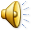 Убери лишнюю фигуру
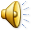 Убери лишнюю фигуру
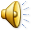 Убери лишнюю фигуру
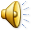 Молодец , дружок! Ты выполнил правильно все задания. Сейчас ты можешь посмотреть мультфильм.
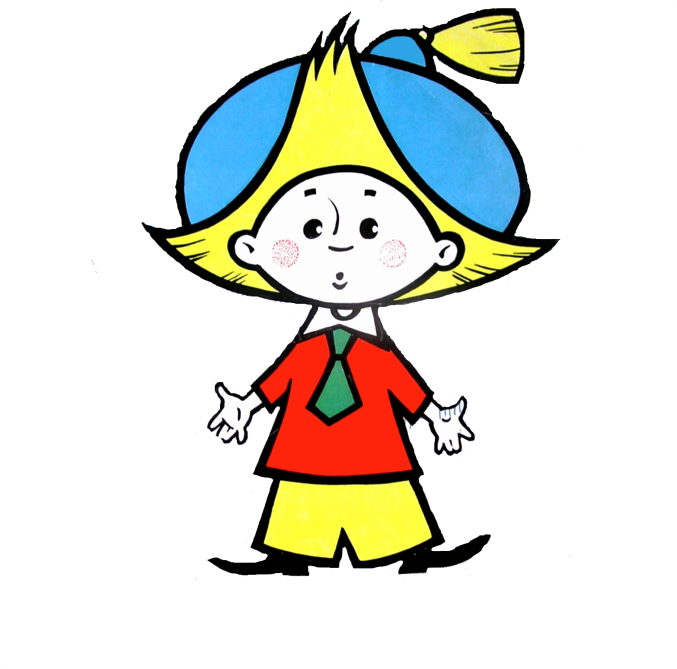